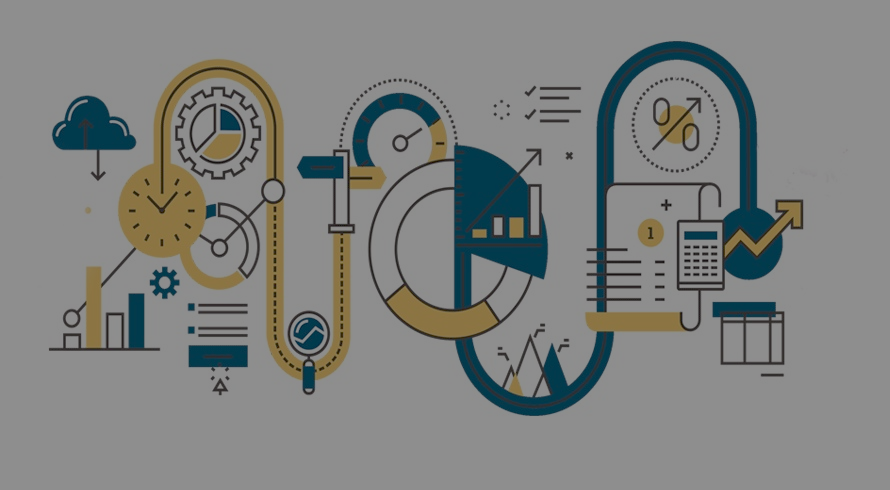 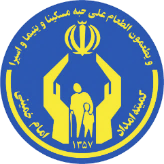 مرکز برنامه ریزی و پژوهش
پروژه متناسب سازی حجم فعالیت 
حوزه های تخصصی و نیروی انسانی
(کاربینی و کارسنجی)
[Speaker Notes: https://pixabay.com/en/seminar-lecture-study-student-2654142/]
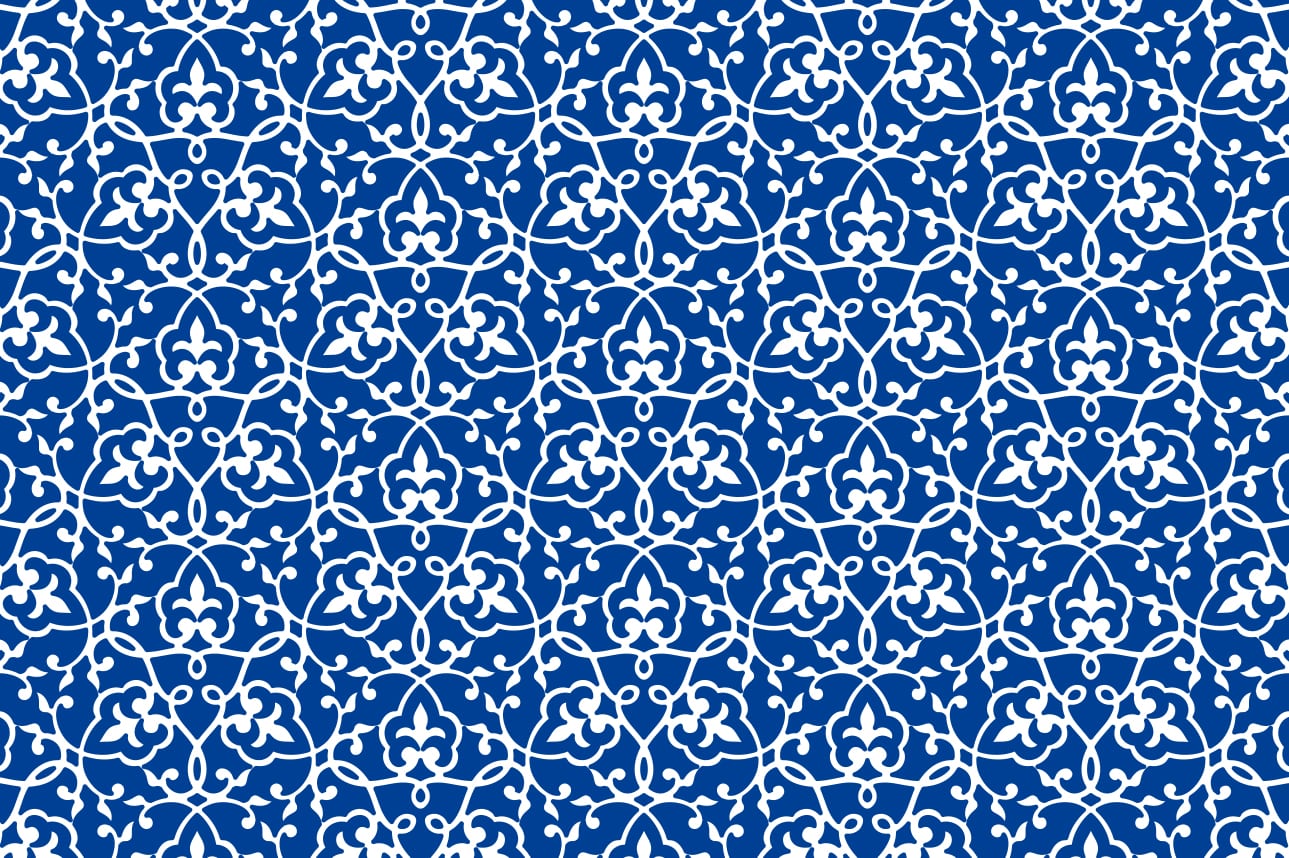 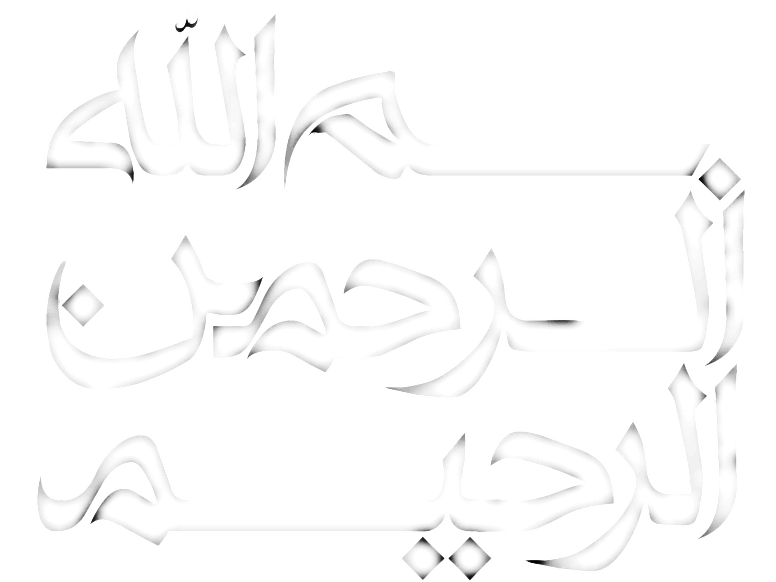 [Speaker Notes: https://pixabay.com/en/achievement-agreement-business-3481967/]
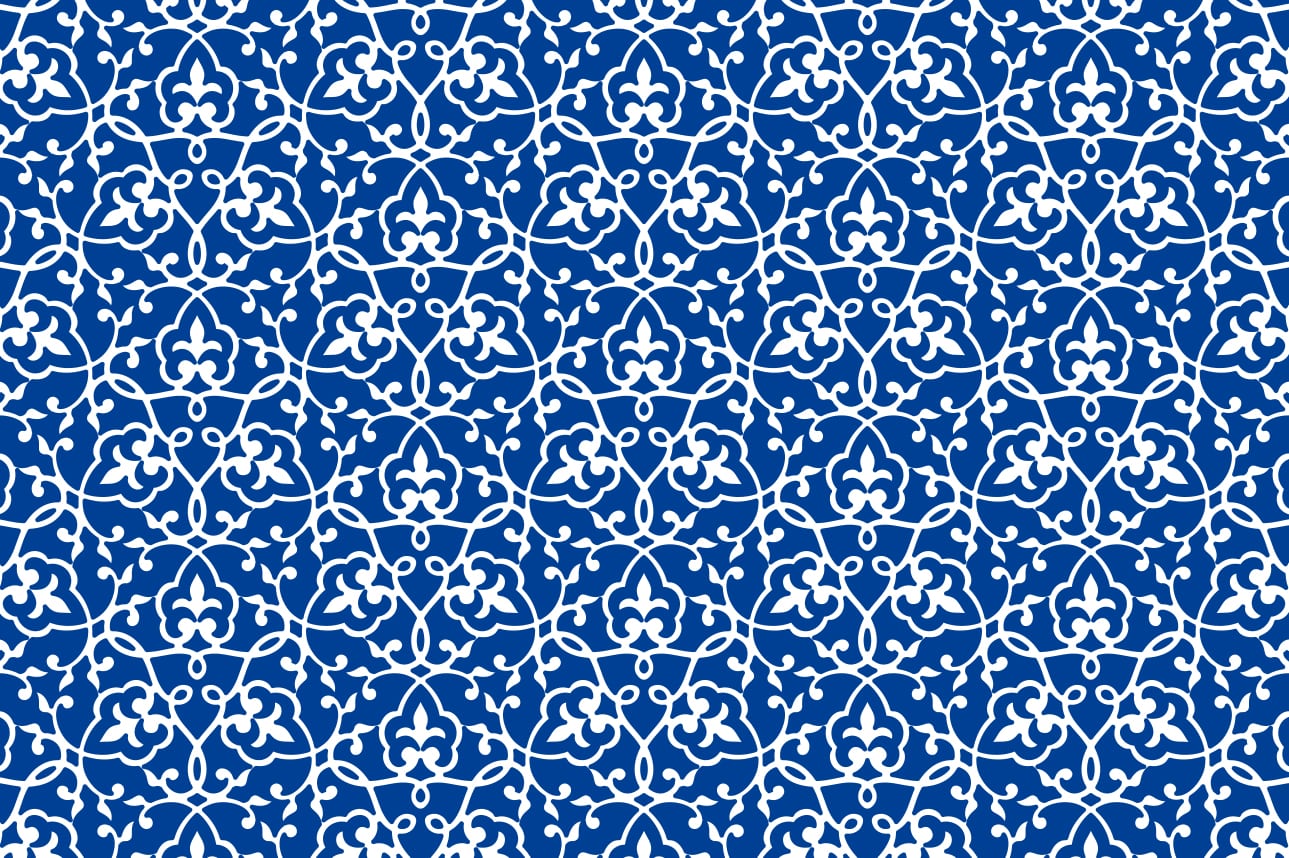 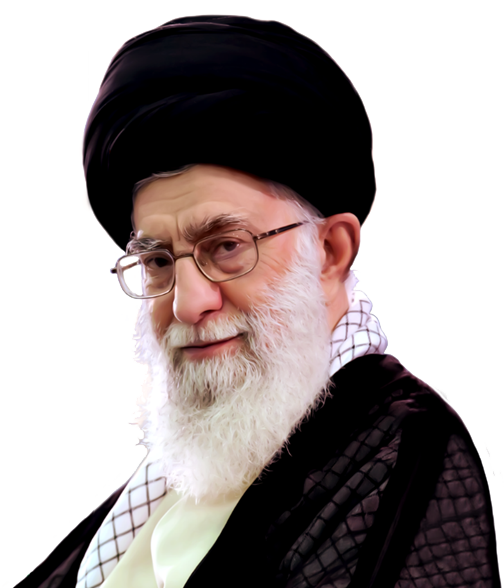 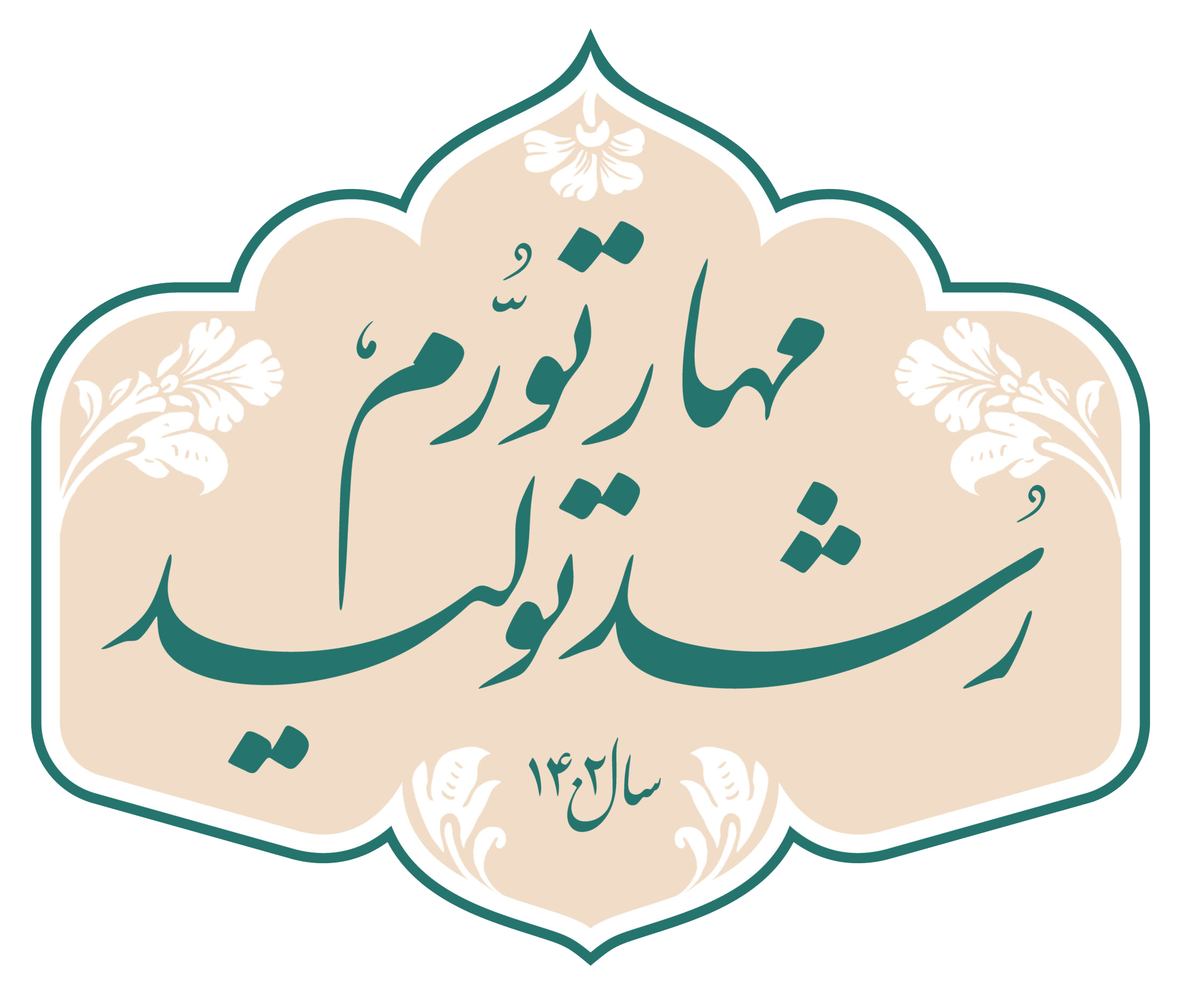 رهبر انقلاب : در دفاع از حرکت علمی کشور تا نفس دارم کوتاه نخواهم آمد.
[Speaker Notes: https://pixabay.com/en/achievement-agreement-business-3481967/]
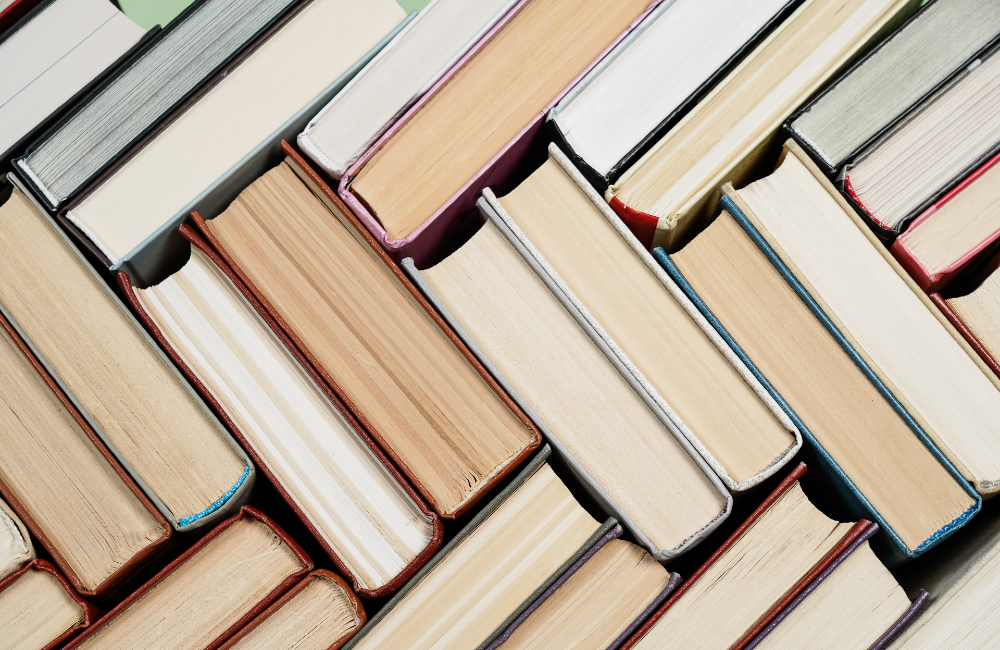 فهرست مطالب
1
ضرورت انجام پروژه کاربینی و کارسنجی (الزام انجام کار)
2
شرح متغیرهای موثر بر کاربینی و کارسنجی
3
گزارشی از تعداد حضور در جلسات
4
جداول متغیرهای مؤثر قبل از پروژه کاربینی
5
بررسی وضعیت توازن نیروها بعد از اجرای پروژه کاربینی
[Speaker Notes: https://pixabay.com/en/open-book-library-education-read-1428428/]
ضرورت انجام پروژه کاربینی و کارسنجی (الزام انجام کار)
متناسب سازی نیروهای رسمی (ثابت) و غیر رسمی (موقت) با توجه به حجم برنامه و نوع خدمت
چابکی سازمان در همگام سازی بدنه نیروی انسانی با وظایف محوله
4
1
مدیریت استعدادها و کم نمودن سایر عوامل در رشد و ارتقاء پرسنل
2
5
احصاء دقیق وضعیت بازنشستگی در سالهای پیش رو
ساماندهی بانک اطلاعاتی از مشخصات کمی و کیفی پرسنل به تفکیک حوزه های خدمت رسان
محدودیت جذب و استفاده از نیروهای جوان و دانش آموخته
6
3
[Speaker Notes: https://pixabay.com/en/office-neo-urban-apple-trend-1500461/]
مولفه های مؤثر بر کارسنجی در امداد
1
2
3
برنامه های عملیاتی حوزه های تخصصی
نحوه و زمان موردنیاز برای اجرای فرآیندها
اطلاعات کارکنان
6
برخی از عوامل تأثیرگذار در برآورد زمانی
نکته:
با توجه به اینکه پروژه کاربینی و کارسنجی اصولا بر روی نیروی انسانی و با هدف افزایش بهره وری و رضایت شغلی انجام می گیرد. بررسی تمامی ابعاد و جوانب نیازسنجی  که به کیفیت سبگ زندگی همکاران منجر شود مورد نظر بوده است.
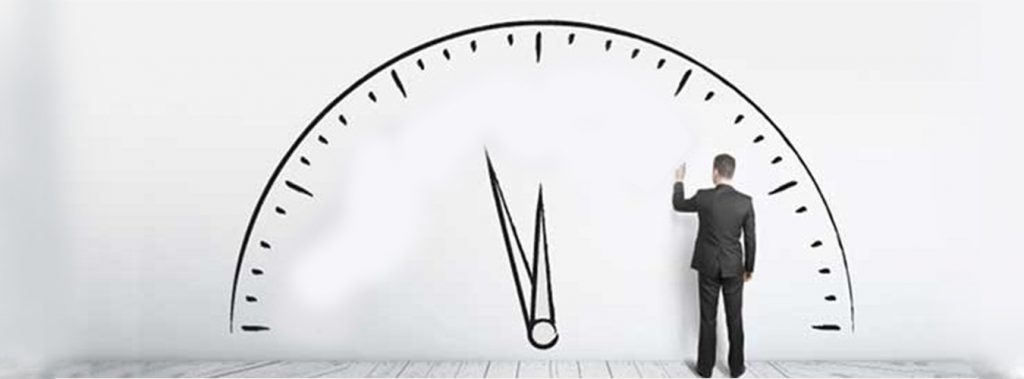 1
حضور مراجعین و پاسخ گویی به ارباب رجوع
2
بیوریتم فردی
3
تردد برای انجام وظایف
4
بیماری و مرخصی
5
اختلال در سیستم ها و سامانه ها
7
[Speaker Notes: https://pixabay.com/en/thumbs-up-okay-good-well-done-2056022/]
فرآیند کارسنجی انجام شده در امداد
برگزاری جلسات کارشناسی گروهی با حوزه های تخصصی استانها به صورت وبینار و اخذ زمانهای محاسبه شده برای فعالیتها و زیر فعالیت ها ( 1680 نفر ساعت)
4
1
احصای فعالیت ها و خدماتی که به تایید سازمان اداری و استخدامی کشور رسیده اند.
انجام بررسی های میدانی از 10 استان برای ارزیابی زمان و مشاهده نحوه انجام فعالیتها
(1920 نفرساعت)
5
2
برگزاری جلسات کارشناسی با حوزه های تخصصی ستاد مرکزی
6
3
جمع بندی اطلاعات بدست آمده و محاسبات نیروی انسانی
ارسال مستندات و چک لیست ها به ادارات کل استانها و درخواست بررسی های استانی
بازتعریف چیدمان نیروی انسانی موجود ادارات اجرایی با توجه به نیاز اداره و حجم برنامه های عملیاتی اداره با همکاری و هماهنگی ادارات کل استان ها
گام نهایی:
8
گزارشی از تعداد حضور در جلسات
01
02
03
9
[Speaker Notes: https://pixabay.com/en/book-library-a-collection-of-892136/]
جدول توازن نیروها قبل از پروژه کاربینی
10
جدول توازن نیروها قبل از پروژه کاربینی
11
بررسی وضعیت توازن نیروها قبل از پروژه کاربینی به تفکیک حوزه
145-
صندوق
امداد
اشتغال و
خودکفایی
اداره
مسکن
124-
394-
34-
مشارکت
مردمی
حمایت و
سلامت
امور
فرهنگی
334-
437
+
12
تحلیل وضع موجود
توسعه
مشارکتهای مردمی
صندوق
امداد ولایت
کمیته امداد
امام خمینی (ره)
بیشترین مازاد نیرو متعلق به حوزه مشارکت های مردمی می باشد. عدم استفاده بهینه از روشهای نوین، عدم همبستگی نوع خدمت با درآمد مورد نظر، عدم استفاده از ظرفیت مراکز و خیریه های معتمد و... سبب گردیده 439 نیروی مازاد در حوزه مشارکت های مردمی وجود داشته باشد.
بیشترین کمبود نیرو مربوط به صندوق امداد ولایت می باشد. لیکن با توجه به راهکارهای ارائه شده در بخش قبل خصوصاً متمرکز نمودن فعالیت ها و چابک سازی فعالیت های مرتبط با حوزه های پشتیبانی (نیروهای مازاد فناوری اطلاعات و مالی و پشتیبانی) این کمبود تا حد زیادی مرتفع می گردد.
براساس جدول فوق تعداد 596 نیرو کمبود در کل احصا می گردد. این مسئله علت اصلی فقر حسی کمبود نیروی انسانی در مدیران ارشد کمیته امداد امام خمینی (ره) کشور می باشد.
در جدول قبل، نیاز واحد ها به تفکیک استانها و جمع آنها، و تبدیل این نیازها به رقم ریالی ارائه شد؛ که مشخص شود در صورت عدم اجرای پروژه چه هزینه ای به کمیته امداد تقبل می گردید.
شرح:
13
تحلیل وضع موجود
مسکن
و ساختمان
اشتغال
و خودکفایی
حمایت و سلامت
خانواده
در حوزه مسکن و ساختمان 146 نیرو کمبود نیرو احصاء می گردد که دلیل این امر افزایش فعالیت های حوزه مسکن می باشد. از سویی در این حوزه نیز وجود سامانه سها و ثبت نیاز توسط کاربران لحاظ نگردیده است.
در حوزه اشتغال و خودکفایی 124 نیرو کمبود احصا می گردد.
در حوزه حمایت و سلامت خانواده تعداد 332 نیرو کمبود احصاء گردید که این میزان بدون در نظر گرفتن برون سپاری پرونده های مددجویی به مراکز نیکوکاری و ثبت خدمات توسط آحاد مردم می باشد.
در جدول قبل، نیاز واحد ها به تفکیک استانها و جمع آنها، و تبدیل این نیازها به رقم ریالی ارائه شد؛ که مشخص شود در صورت عدم اجرای پروژه چه هزینه ای به کمیته امداد تقبل می گردید.
شرح:
14
پرسنل امداد گزارش بیماری
15
پرسنل امداد گزارش بیماری
16
پرسنل امداد گزارش احکام داخلی
یکی از مهمترین نتایج کاربینی و کارسنجی ساماندهی، ابلاغ های داخلی در جهت رفع مشکلات نیروی انسانی و توازن بخشی آن بوده است.
شرح:
17
برونسپاری پرونده های مراکز نیکوکاری
شرح:
در این پروژه تلاش گردید تا وضعیت برون سپاری مراکز نیکوکاری شرح داده شده و استانها از این ظرفیت جهت استفاده بهینه و هم افزایی سایر مراکز بهره مند شوند.
18
نمودار نسبت برونسپاری پرونده های مراکز نیکوکاری
19
ثبت خدمات به تفکیک درگاه
شرح:
حجم فعالیت بر اساس ثبت خدمات محاسبه گردیده و بطور متوسط کاهش هزینه های نیروی انسانی و ... را محاسبه می نمائیم.
20
ثبت خدمات به تفکیک درگاه
شرح:
حجم فعالیت بر اساس ثبت خدمات محاسبه گردیده و بطور متوسط کاهش هزینه های نیروی انسانی و ... را محاسبه می نمائیم.
21
نمودار نسبت برونسپاری پرونده های مددجویی به مراکز نیکوکاری
22
تعداد پرسنل استانها به تفکیک رسمی و قراردادی و خرید خدمت
23
تعداد پرسنل استانها به تفکیک رسمی و قراردادی و خرید خدمت
24
وضعیت بازنشستگی در استان ها
25
وضعیت بازنشستگی در استان ها
26
نسبت وضعیت بازنشستگی در استان ها
27
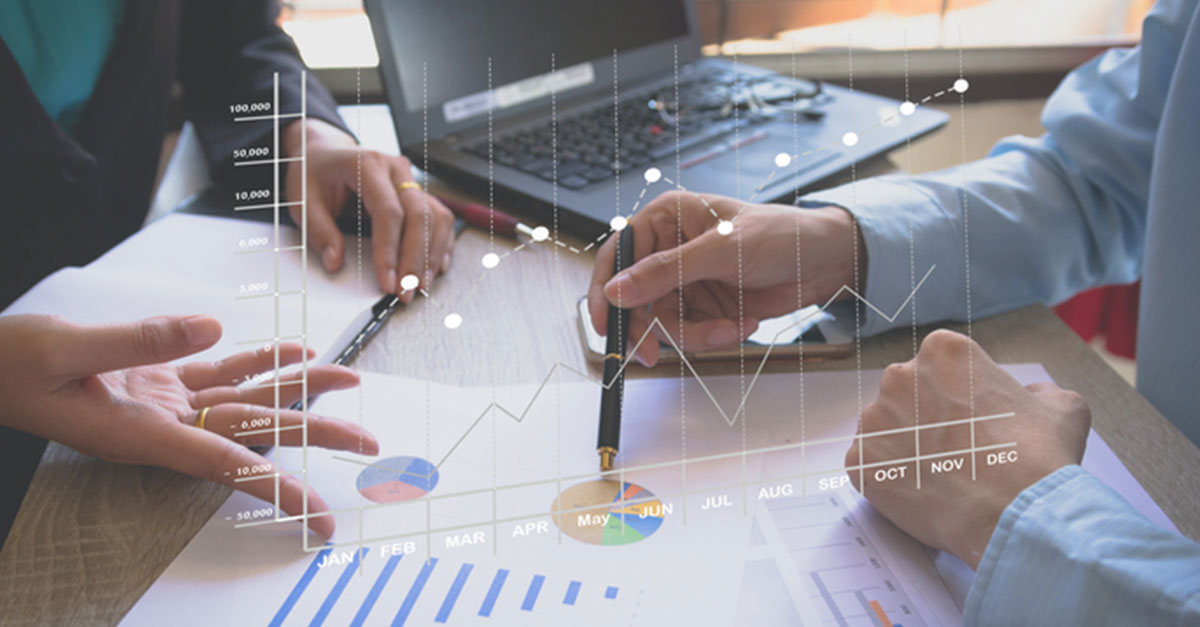 بررسی وضعیت توازن نیروها بعد از اجرای پروژه کاربینی
3
2
1
جمع بندی و خروجی های بدست آمده از پروژه
شرح وضعیت نیروی انسانی در آینده
جدول توازن نیروها بعد از اجرای پروژه کاربینی
[Speaker Notes: https://pixabay.com/en/workplace-team-business-meeting-1245776/]
راهکارهای استفاده شده مطابق با اجرای پروژه های کاربینی و کارسنجی در حوزه های اصلی ادارات اجرایی
29
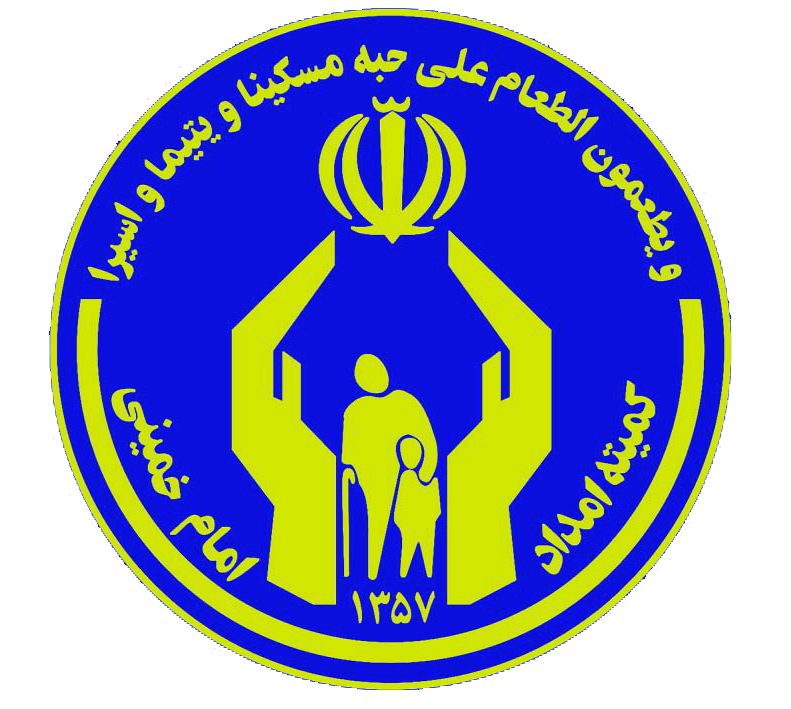 زندگی خالی نیست، مهربانی هست، ایمان هست ...
[Speaker Notes: You can safely remove this slide. This slide design was provided by SlideModel.com – You can download more templates, shapes and elements for PowerPoint from http://slidemodel.com]